Путешествие в страну правил дорожного движения
Воспитатель МБДОУ Детский сад «Колокольчик»
Терехова Людмила Васильевна
Пропавшие знаки
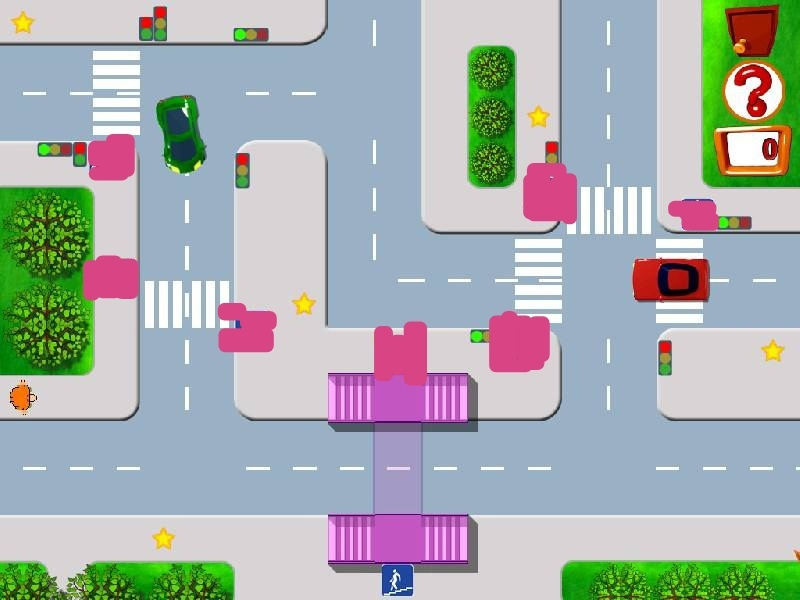 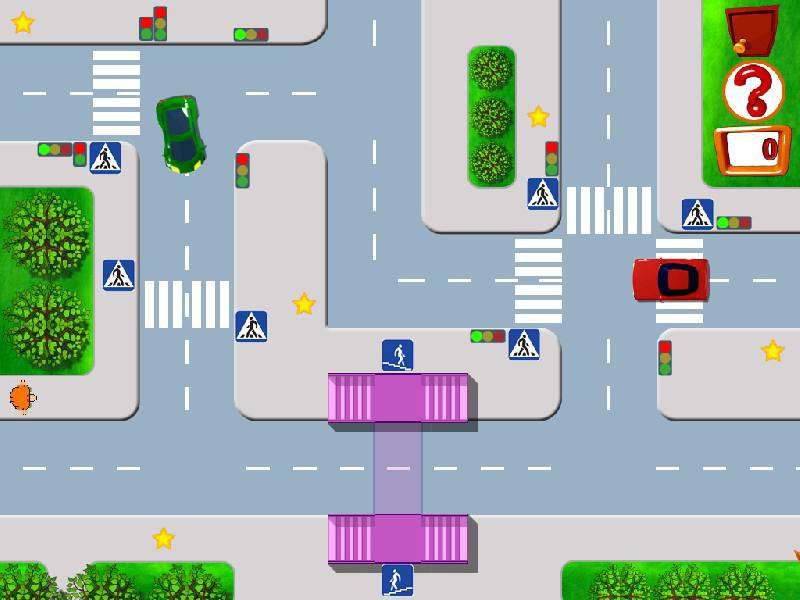 Путешествие в историю
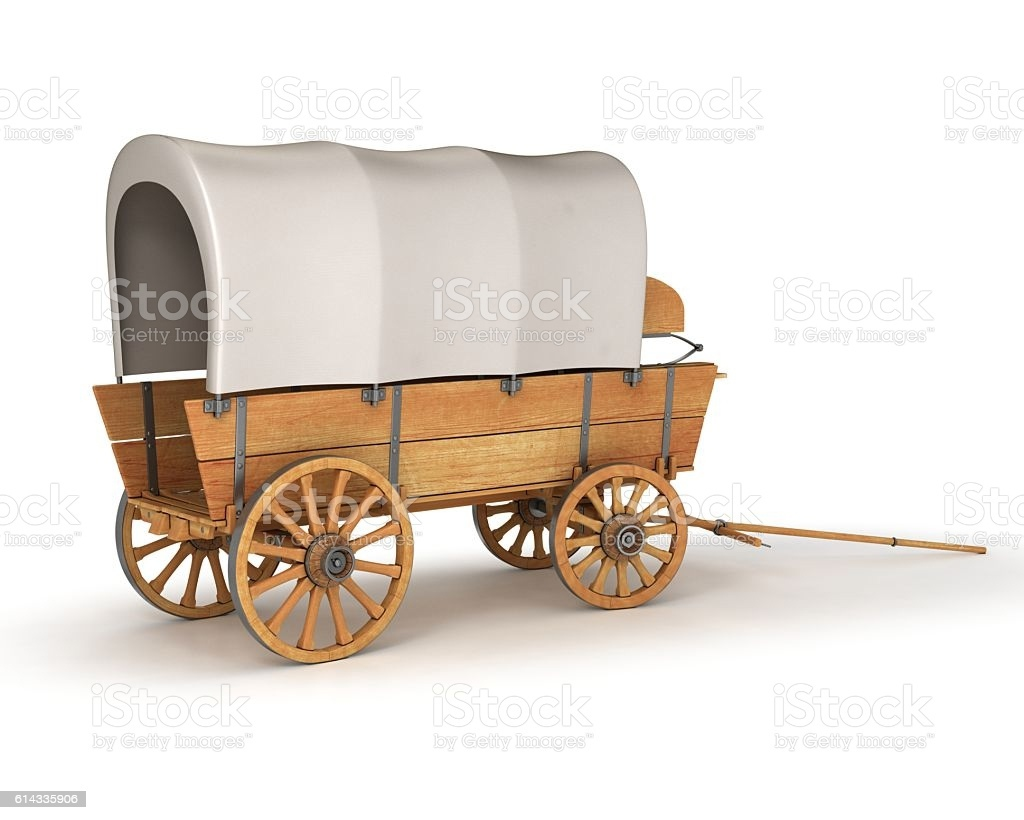 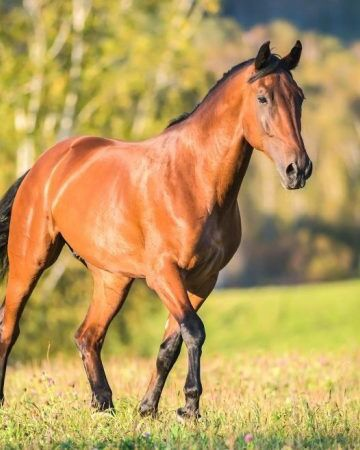 Наше время
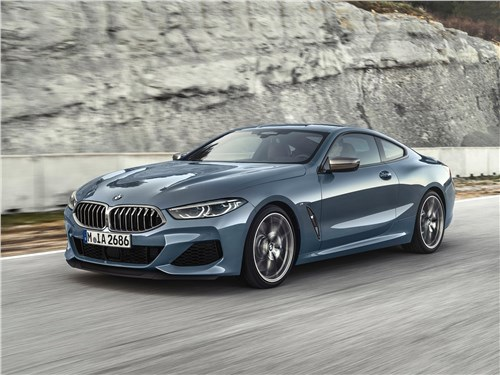 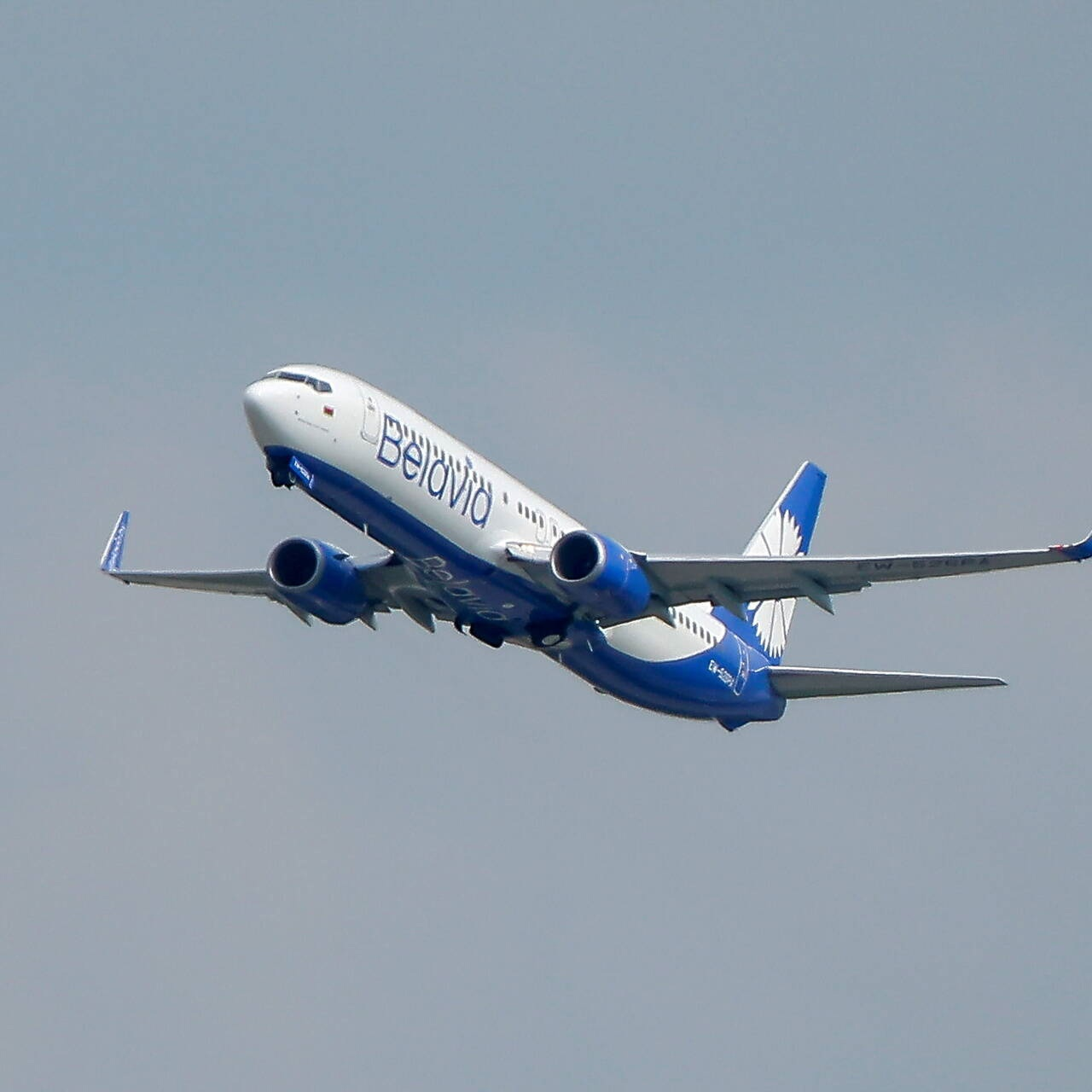 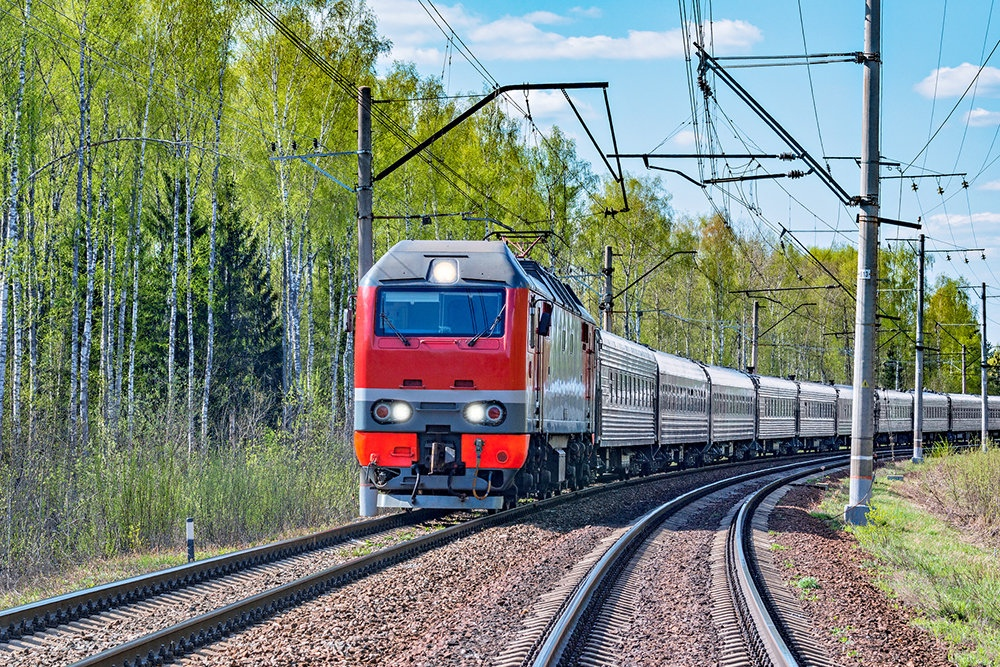 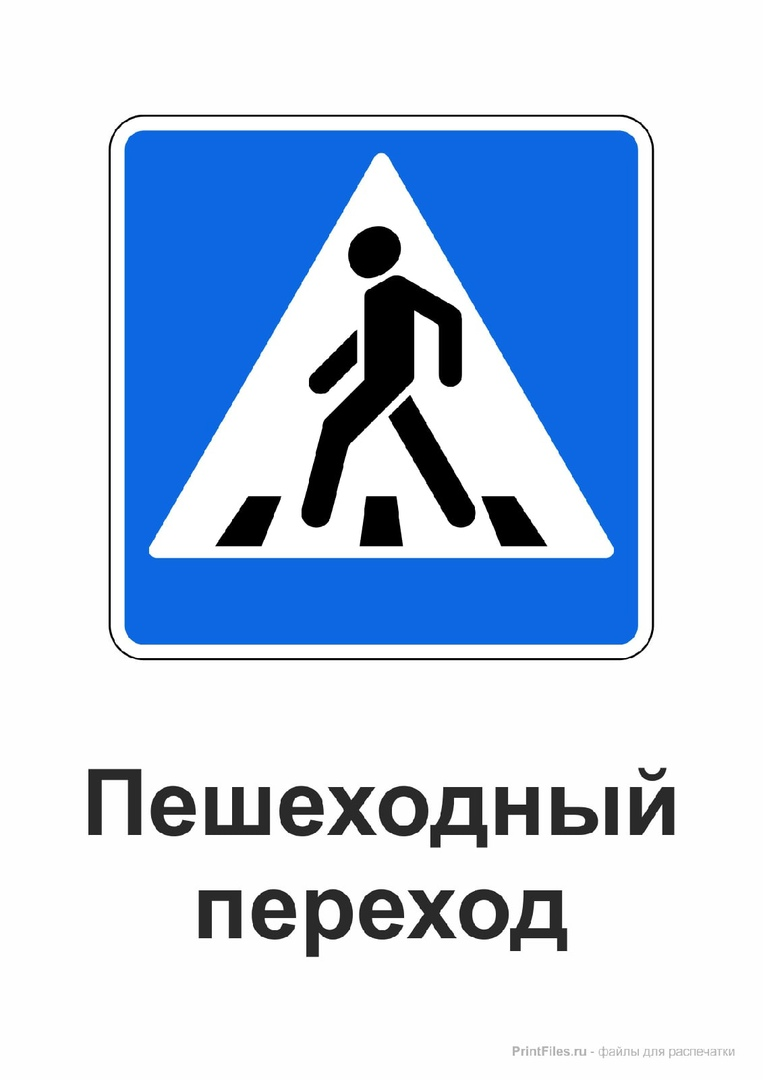 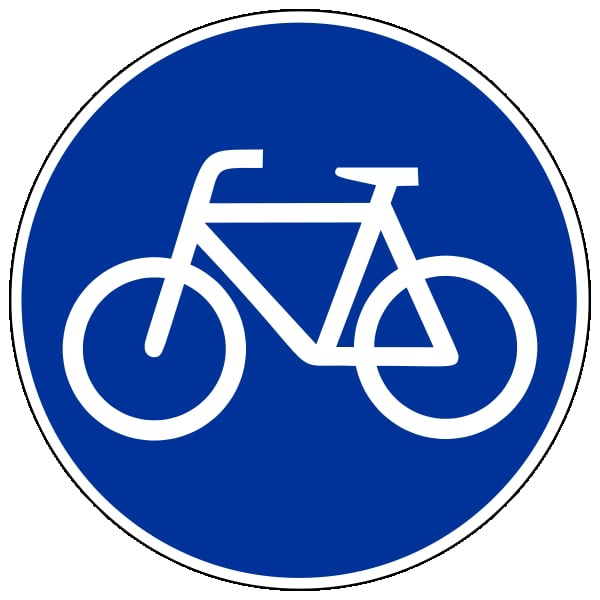 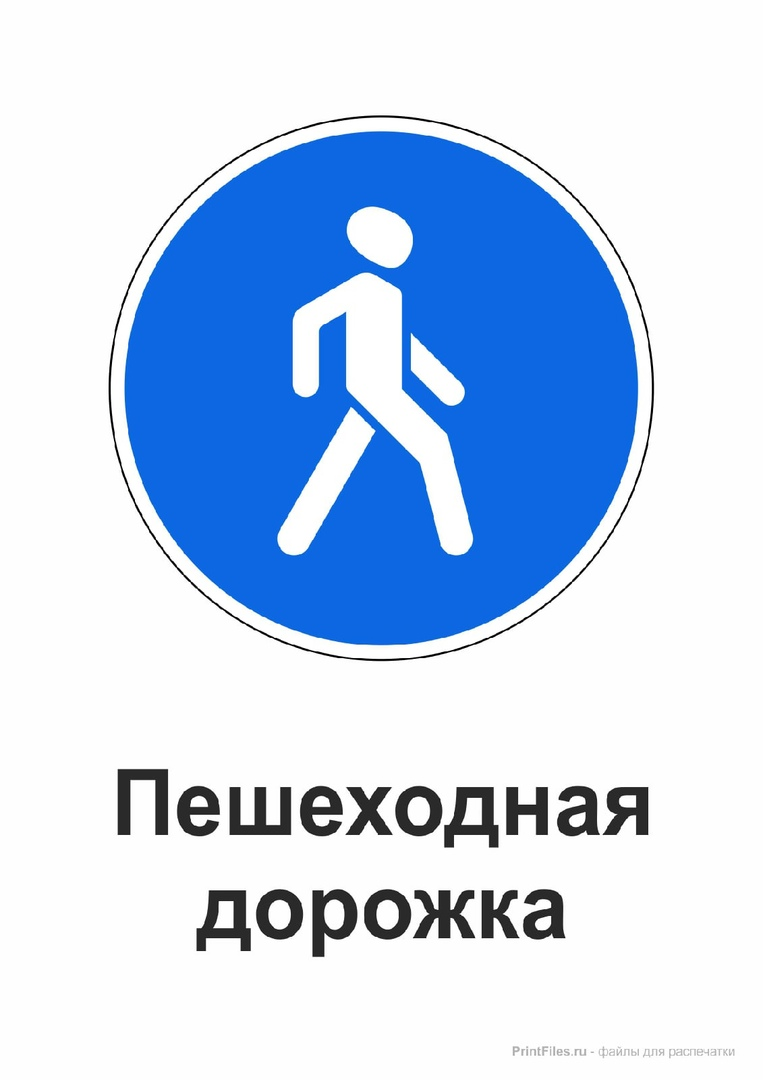 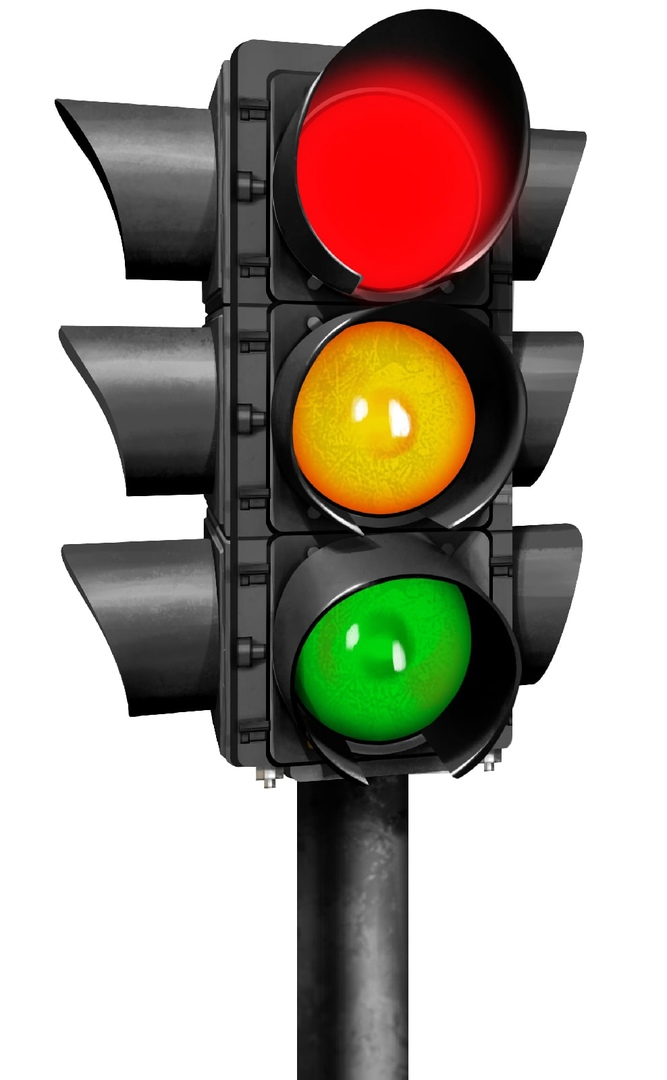 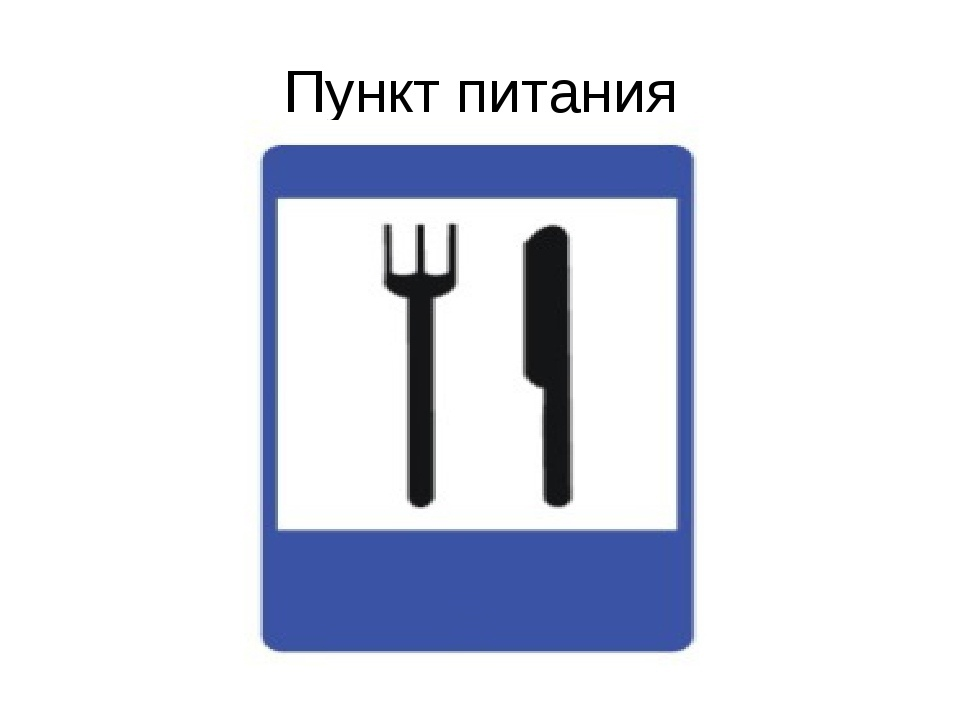 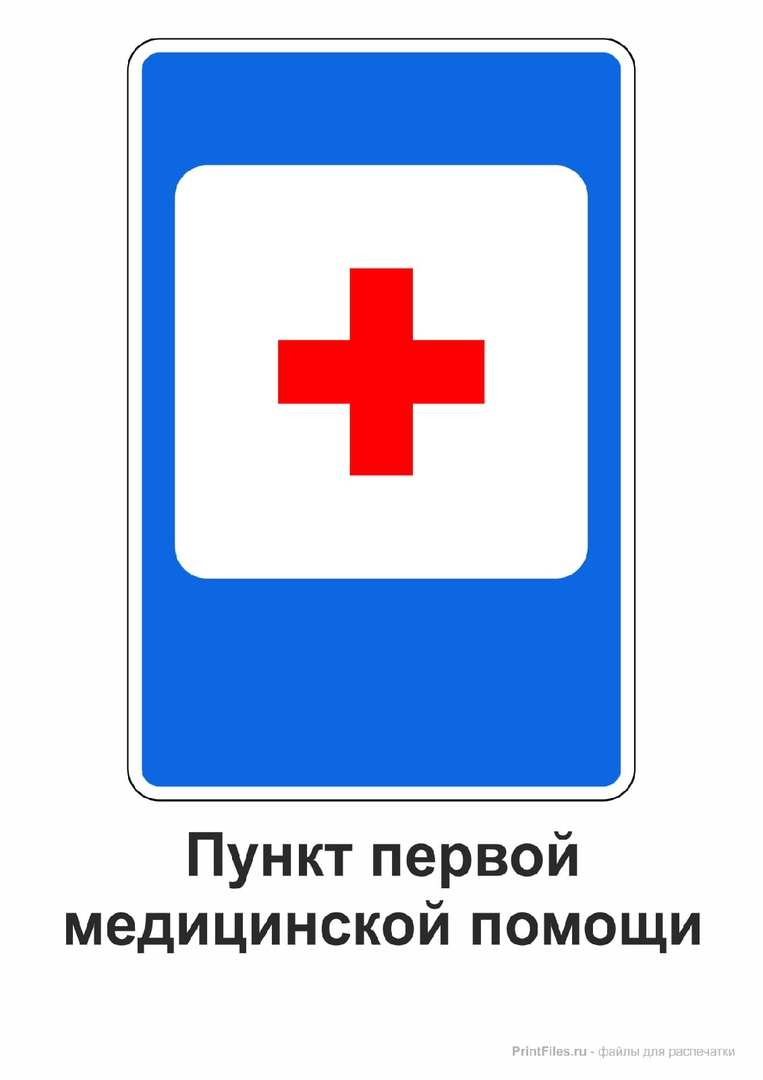 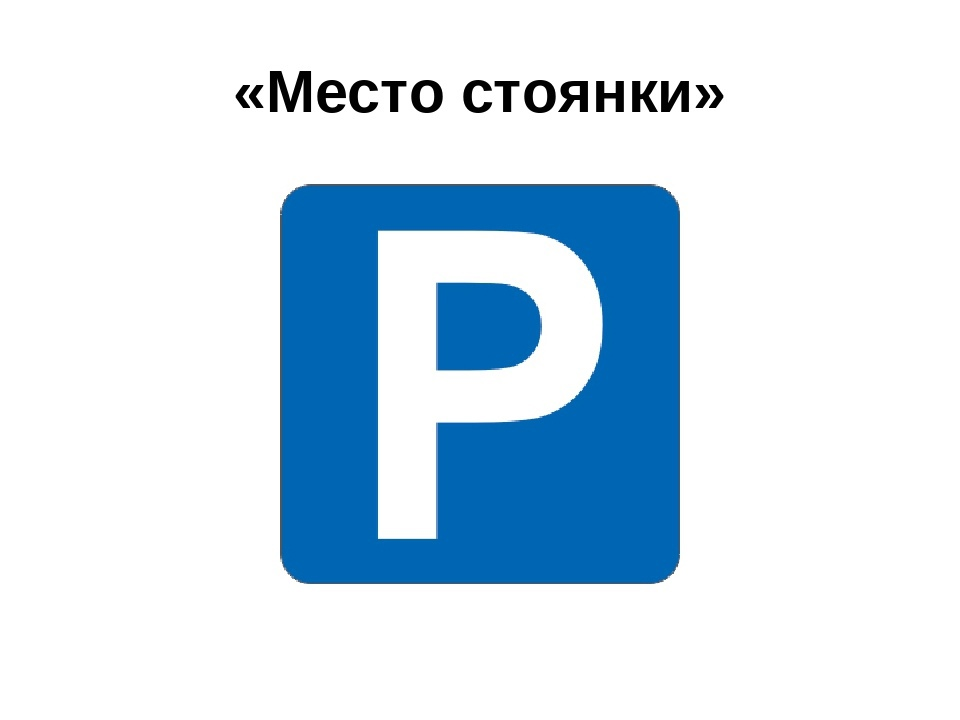